Apocalipse 16.12-14
¹² O sexto anjo derramou a sua taça sobre o grande rio Eufrates. As águas do rio secaram, para que se preparasse o caminho dos reis que vêm do Oriente.
¹³ Então vi sair da boca do dragão, da boca da besta e da boca do falso profeta três espíritos imundos semelhantes a rãs.
¹⁴ São espíritos de demônios, operadores de sinais, e se dirigem aos reis do mundo inteiro a fim de ajuntá-los para a batalha do grande Dia do Deus Todo-Poderoso.
Apocalipse 16.12
O sexto anjo ...
Apocalipse 16.12
O sexto anjo derramou a sua taça ...
1º anjo – úlceras malignas
2º anjo – mar virou sangue
3º anjo – rios e fontes viraram sangue
4º anjo – aquecimento do sol
5º anjo – tudo ficou em trevas
Apocalipse 16.12
O sexto anjo derramou a sua taça sobre o grande rio Eufrates.
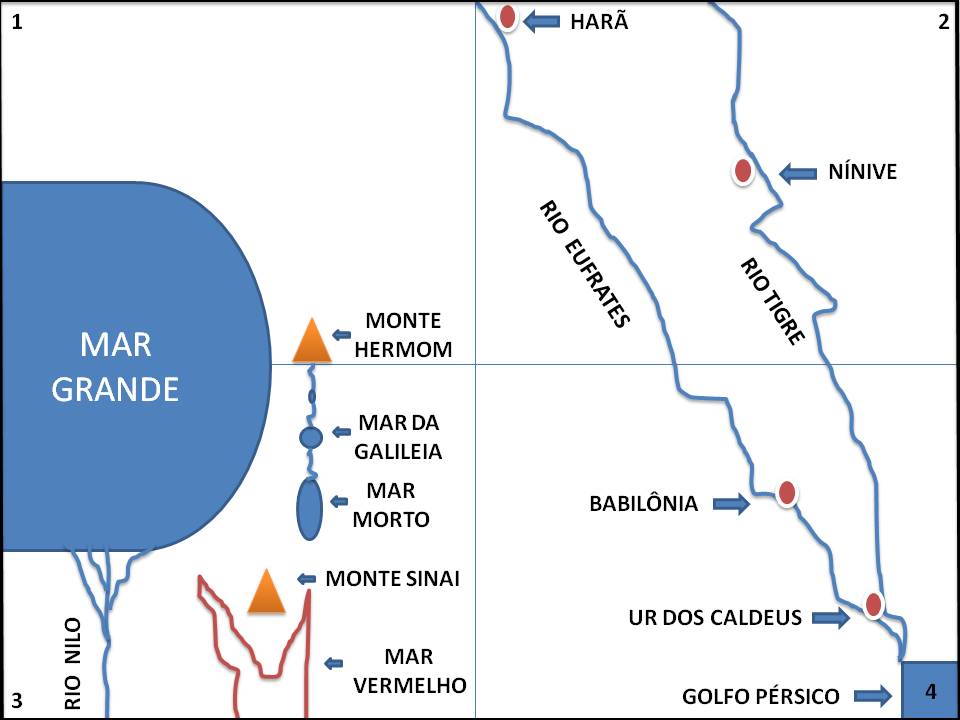 1º anjo – úlceras malignas
2º anjo – mar virou sangue
3º anjo – rios e fontes viraram sangue
4º anjo – aquecimento do sol
5º anjo – tudo ficou em trevas
6º anjo – as águas do rio secaram
Apocalipse 16.12
O sexto anjo derramou a sua taça sobre o grande rio Eufrates. As águas do rio secaram, para que se preparasse o caminho dos reis que vêm do Oriente.
Apocalipse 16.13
Então vi sair da boca do dragão, ...
Apocalipse 16.13
Então vi sair da boca do dragão, da boca da besta e da boca do falso profeta ...
Apocalipse 16.13
Então vi sair da boca do dragão, da boca da besta e da boca do falso profeta três espíritos imundos semelhantes a rãs.
Apocalipse 16.14
São espíritos de demônios, ...
Apocalipse 16.14
São espíritos de demônios, operadores de sinais, ...
Apocalipse 16.14
São espíritos de demônios, operadores de sinais, e se dirigem aos reis do mundo inteiro ...
Apocalipse 16.14
São espíritos de demônios, operadores de sinais, e se dirigem aos reis do mundo inteiro a fim de ajuntá-los para a batalha do grande Dia do Deus Todo-Poderoso.
Apocalipse 16.14
São espíritos de demônios, operadores de sinais, e se dirigem aos reis do mundo inteiro a fim de ajuntá-los para a batalha do grande Dia do Deus Todo-Poderoso.